Część I - Grupy środków spożywczych przeznaczonych do sprzedaży DZIECIOM I MŁODZIEŻY W JEDNOSTKACH SYSTEMU OŚWIATYCzęść II – Środki spożywcze stosowane w ramach żywienia zbiorowego dzieci i młodzieży w jednostkach systemu oświaty
Rozporządzenie Ministra Zdrowia z 2016 r.
w sprawie grup środków spożywczych przeznaczonych do sprzedaży dzieciom i młodzieży w jednostkach systemu oświaty oraz wymagań, jakie muszą spełniać środki spożywcze stosowane w ramach żywienia zbiorowego dzieci i młodzieży w tych jednostkach.
Dz.U. 2016, poz. 1154
Część I - Grupy środków spożywczych przeznaczonych do sprzedaży DZIECIOM I MŁODZIEŻY W JEDNOSTKACH SYSTEMU OŚWIATY
Pieczywo, z wyłączeniem pieczywa produkowanego z ciasta głęboko mrożonego (do 15 g cukru/ 100 g produktu, do 10 g tłuszczu/100 g produktu, do 0,45 g sodu/ 100 g produktu),
Pieczywo półcukiernicze i cukiernicze (do 15 g cukru / 100 g produktu, do 10 g tłuszczu/100 g produktu, do 0,45 g sodu (1,2 g soli) / 100 g produktu),
Kanapki (pieczywo pełnoziarniste, proteiny, warzywa/ owoce),
Sałatki i surówki (produkty zbożowe z pełnego przemiału, warzywa/owoce, proteiny),
Mleko,
Napoje zastępujące mleko - napoje roślinne: owsiane, ryżowe, sojowe, orzechowe, jaglane itp. (do 15 g cukru/ 100 ml produktu, do 10 g tłuszczu/ 100 ml produktu, do 0,4 g sodu/ 1,2 g soli/ 100 ml produktu),
Produkty mleczne (jogurt, kefir, maślanka, mleko zsiadłe, mleko acidofilne, mleko smakowe, serwatka, ser twarogowy, serek homogenizowany, produkty zastępujące mleko na bazie soi, ryżu, migdałów itp.) (do 13,5 g cukru/ 100 g produktu, do 10 g tłuszczu/ 100 g produktu, do 0,4 g sodu (i 1 soli) / 100 g produktu), 
Zbożowe produkty śniadaniowe lub inne produkty zbożowe (do 15 g cukru/ 100 g produktu, do 0,4 g sodu (1 g soli)/ 100 g produktu),
Warzywa,
Owoce,
Suszone warzywa i owoce (bez dodatku cukrów, substancji słodzących zdefiniowanych w rozporządzeniu Parlamentu Europejskiego i Rady (WE) nr 1333/2008 z dnia 16 grudnia 2008 r. w sprawie dodatków do żywności),
Soki owocowe, warzywne (bez dodatku cukrów, barwników, substancji konserwujących), dozwolony dodatek witamin, składników mineralnych,
Przeciery, musy owocowe, warzywne, owocowo – warzywne (bez dodatku cukru i soli),
Koktajle owocowe owocowe, warzywne, na bazie mleka/ napojów zastępujących mleko bez dodatku cukrów i susbtancji słodzących zdefiniowanych w rozporządzeniu Parlamentu Europejskiego i Rady (WE) nr 1333/2008 z dnia 16 grudnia 2008 r. w sprawie dodatków do żywności),
Naturalna woda mineralna nisko - lub średniozmineralizowana, woda źródlana i woda stołowa,
Napoje przygotowywane na miejscu (w tym napoje z maszyn vendingowych), które nie mogą zawierać więcej niż 10 g cukrów/ 250 ml produktu gotowego do spożycia (herbata, napary owocowe, kawa zbożowa, kawa, kako naturalne, kompot itp.),
Napoje bez dodatku cukrów i substancji słodzących zdefiniowanych w rozporządzeniu Parlamentu Europejskiego i Rady (WE) nr 1333/2008 z dnia 16 grudnia 2008 r. w sprawie dodatków do żywności),
Bezcukrowe gumy do żucia,
Czekolada gorzka minimum 70% miazgi kakaowej,
INNE (do 15 g cukru/100 g/ml produktu, w przypadku produktów mlecznych nie więcej niż 13,5 g cukru/100 g/ml produktu gotowego do spożycia, do 10 g tłuszczu w 100 g/ml produktu/ do 0,4 g sodu (1g soli)/ 100 g/ml produktu gotowego do spożycia, a w przypadku pieczywa do 0,45g sodu(1,2 g soli)/ 100 g produktu gotowego do spożycia).
Część II – Środki spożywcze stosowane w ramach żywienia zbiorowego dzieci i młodzieży w jednostkach systemu oświaty
Posiłki w ramach żywienia zbiorowego muszą spełniać odpowiednie wymagania dla danej grupy wiekowej, wynikające z aktualnych norm żywienia dla populacji polskiej,
Posiłki w ramach żywienia zbiorowego zawierają środki spożywcze z różnych grup środków spożywczych,
Posiłki główne (śniadanie, obiad, kolacja) muszą zawierać produkty z następujących grup: produkty zbożowe lub ziemniaki, warzywa lub owoce, mleko lub produkty mleczne, mięso, ryby, jaja, orzechy, nasiona roślin strączkowych i inne nasiona, tłuszcze,
Zupy, sosy oraz potrawy mają być sporządzane z naturalnych składników, bez użycia koncentratów spożywczych, z wyłączeniem koncentratów z naturalnych składników.
Od poniedziałku do piątku podawane mogą być maksymalnie 2 potrawy smażone (potrawy, z surowców które wymagają wcześniejszego podsmażenia nie są traktowane jako potrawy smażone), do smażenia należy stosować olej roślinny rafinowany o zawartości kwasów tłuszczowych monoenowych powyżej 50% i zawartości kwasów tłuszczowych polienowych poniżej 50% (olej rzepakowy, oliwa z oliwek), oleju do smażenia używamy jeden raz,
Napoje przygotowywane w miejscu mogą zawierać do 10 g cukrów w 250 ml produktu gotowego do spożycia,
Co najmniej raz w tygodniu należy podawać 1 porcję ryby.
Każdego dnia mają być podawane:
Co najmniej 1 porcja z grupy: mięso, jaja, orzechy, nasiona roślin strączkowych lub przetworów mlecznych
Porcja warzywa lub owoców w każdym posiłku
Co najmniej jedna porcja warzyw do obiadu
Co najmniej 1 porcja produktów zbożowych w każdym z  głównych posiłków
Dlaczego ( zwykle ) nie warto inwestować w artykuły spożywcze dedykowane dzieciom?
Składniki: jogurt (mleko, cukier, mleko w proszku odtłuszczone, syrop glukozowo-fruktozowy, naturalny aromat wanilii, barwnik karoteny, żywe kultury bakterii jogurtowych), draże?
wartość odżywcza w 100g jogurtu z drażami: wartość energetyczna 582 kJ/138 kcal, tłuszcz 4 g, w tym kwasy tłuszczowe nasycone 2,4 g, węglowodany 21,8 g, w tym cukry 21,2 g, białko 3,7 g, sól 0,08 g.
Porcja jogurtu – 135 g = 28, 62 g cukrów prostych (5,5 łyżeczki)

Składniki: mleko, białka mleka, żywe kultury bakterii
wartość odżywcza w 100g jogurtu: wartość energetyczna 280 kJ/67 kcal, tłuszcz 3,1 g, w tym kwasy tłuszczowe nasycone 2,1 g, węglowodany 4,0 g, w tym cukry 4,0 g, białko 4,8 g, sól 0,17 g.
Porcja jogurtu – 135 g = 5,4 g cukrów prostych (1 łyżeczka)
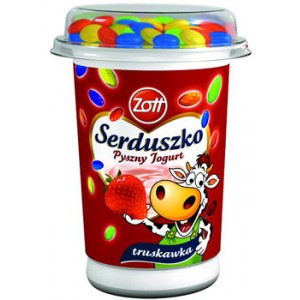 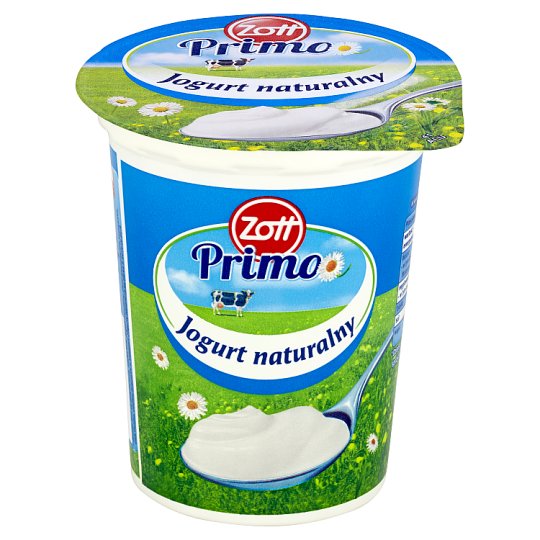 Jak stworzyć poprawny jadłospis?
Bibliogtrafia
Opracowano na podstawie informacji uzyskanych na szkoleniu  w Powiatowej Stacji Sanitarno-Epidemiologicznej w Gdańsku (listopad 2022)